Leviticus 23:9-14
September 9, 2015
Calvary Chapel of El Paso
The feast of First-Fruits
Leviticus 23:4
These are the feasts of the LORD, even holy convocations, which ye shall proclaim in their seasons.
Leviticus 23:5
In the fourteenth day of the first month at even is the LORD'S passover.
Leviticus 23:6
And on the fifteenth day of the same month is the feast of unleavened bread unto the LORD: seven days ye must eat unleavened bread.
Leviticus 23:7
In the first day ye shall have an holy convocation: ye shall do no servile work therein.
Leviticus 23:8
But ye shall offer an offering made by fire unto the LORD seven days: in the seventh day is an holy convocation: ye shall do no servile work therein.
Leviticus 23:9
And the LORD spake unto Moses, saying,
Leviticus 23:10a
Speak unto the children of Israel, and say unto them, When ye be come into the land which I give unto you, and shall reap the harvest thereof,
Leviticus 23:10b
then ye shall bring a sheaf of the firstfruits of your harvest unto the priest:
Leviticus 23:11
And he shall wave the sheaf before the LORD, to be accepted for you: on the morrow after the sabbath the priest shall wave it.
Leviticus 23:12
And ye shall offer that day when ye wave the sheaf an he lamb without blemish of the first year for a burnt offering unto the LORD.
Leviticus 23:13
And the meat offering thereof shall be two tenth deals of fine flour mingled with oil, an offering made by fire unto the LORD for a sweet savour: and the drink offering thereof shall be of wine, the fourth part of an hin.
Leviticus 23:14
And ye shall eat neither bread, nor parched corn, nor green ears, until the selfsame day that ye have brought an offering unto your God: it shall be a statute for ever throughout your generations in all your dwellings.
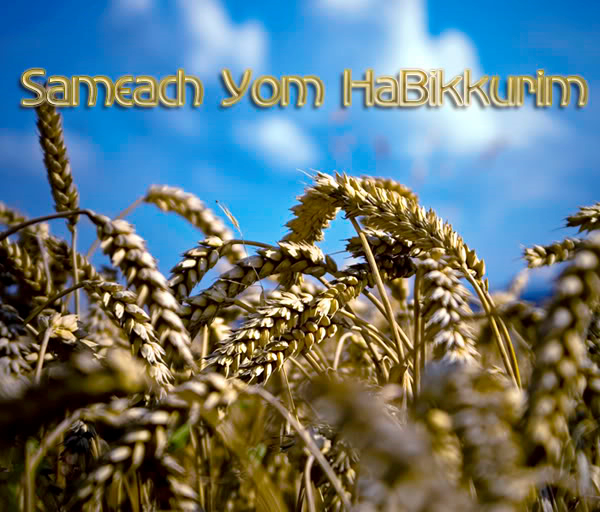 Passover—Pesach
Feast of Unleavened Bread—Chag HaMatzot
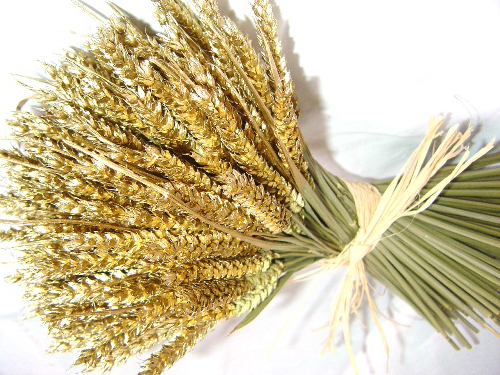 Feast of Firstfruits—Chag HaBikkurim
“Reishit Katzir”—Beginning or First of the Harvest
Leviticus 23:9
And the LORD spake unto Moses, saying,
Leviticus 23:10a
Speak unto the children of Israel, and say unto them, When ye be come into the land which I give unto you, and shall reap the harvest thereof,
Leviticus 23:10b
then ye shall bring a sheaf of the firstfruits of your harvest unto the priest:
Leviticus 23:11
And he shall wave the sheaf before the LORD, to be accepted for you: on the morrow after the sabbath the priest shall wave it.
Leviticus 23:12
And ye shall offer that day when ye wave the sheaf an he lamb without blemish of the first year for a burnt offering unto the LORD.
Numbers 28:26
Also in the day of the firstfruits, when ye bring a new meat offering unto the LORD, after your weeks be out, ye shall have an holy convocation; ye shall do no servile work:
Numbers 28:27
But ye shall offer the burnt offering for a sweet savour unto the LORD; two young bullocks, one ram, seven lambs of the first year;
Numbers 28:28
And their meat offering of flour mingled with oil, three tenth deals unto one bullock, two tenth deals unto one ram,
Numbers 28:29
A several tenth deal unto one lamb, throughout the seven lambs;
Numbers 28:30
And one kid of the goats, to make an atonement for you.
Numbers 28:31
Ye shall offer them beside the continual burnt offering, and his meat offering, (they shall be unto you without blemish) and their drink offerings.
Messianic Implications
Chronology of the Death, Burial, and Resurrection of Jesus
14 Nisan, Evening—
Jesus’ Passover Seder
14 Nisan, Daytime—
Preparation Day
15 Nisan, Evening—
High Sabbath Begins
15 Nisan, Daytime—
High Sabbath
16 Nisan, Evening—
Weekly Sabbath Begins
16 Nisan, Daytime—
Weekly Sabbath, Waving of the Omer
17 Nisan, Evening—
Jesus Raised from the Dead
17 Nisan, Daytime—
Women Bring Spices; Disciples Encounter Risen Messiah!
1 Corinthians 15:20
But now is Christ risen from the dead, and become the firstfruits of them that slept.
1 Corinthians 15:21
For since by man came death, by man came also the resurrection of the dead.
1 Corinthians 15:22
For as in Adam all die, even so in Christ shall all be made alive.
1 Corinthians 15:23
But every man in his own order: Christ the firstfruits; afterward they that are Christ's at his coming.
1 Corinthians 15:51
Behold, I shew you a mystery; We shall not all sleep, but we shall all be changed,
1 Corinthians 15:52
In a moment, in the twinkling of an eye, at the last trump: for the trumpet shall sound, and the dead shall be raised incorruptible, and we shall be changed.
1 Corinthians 15:53
For this corruptible must put on incorruption, and this mortal must put on immortality.
1 Corinthians 15:54
So when this corruptible shall have put on incorruption, and this mortal shall have put on immortality, then shall be brought to pass the saying that is written, Death is swallowed up in victory.
1 Corinthians 15:55
O death, where is thy sting? O grave, where is thy victory?
1 Corinthians 15:56
The sting of death is sin; and the strength of sin is the law.
1 Corinthians 15:57
But thanks be to God, which giveth us the victory through our Lord Jesus Christ.
John 12:23
And Jesus answered them, saying, The hour is come, that the Son of man should be glorified.
John 12:24
Verily, verily, I say unto you, Except a corn of wheat fall into the ground and die, it abideth alone: but if it die, it bringeth forth much fruit.
Isaiah 52:13
Behold, my servant shall deal prudently, he shall be exalted and extolled, and be very high.
Isaiah 52:14
As many were astonied at thee; his visage was so marred more than any man, and his form more than the sons of men:
Isaiah 52:15
So shall he sprinkle many nations; the kings shall shut their mouths at him: for that which had not been told them shall they see; and that which they had not heard shall they consider.
Isaiah 53:4
Surely he hath borne our griefs, and carried our sorrows: yet we did esteem him stricken, smitten of God, and afflicted.
Isaiah 53:5
But he was wounded for our transgressions, he was bruised for our iniquities: the chastisement of our peace was upon him; and with his stripes we are healed.
1 Peter 1:3
Blessed be the God and Father of our Lord Jesus Christ, which according to his abundant mercy hath begotten us again unto a lively hope by the resurrection of Jesus Christ from the dead,
1 Peter 1:4
To an inheritance incorruptible, and undefiled, and that fadeth not away, reserved in heaven for you,
1 Peter 1:5
Who are kept by the power of God through faith unto salvation ready to be revealed in the last time.
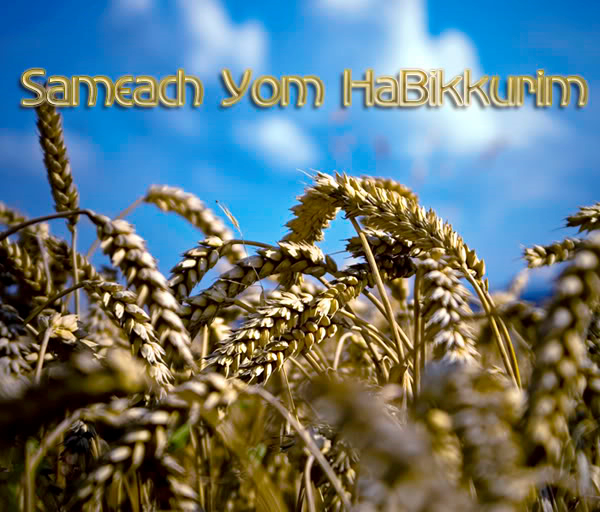